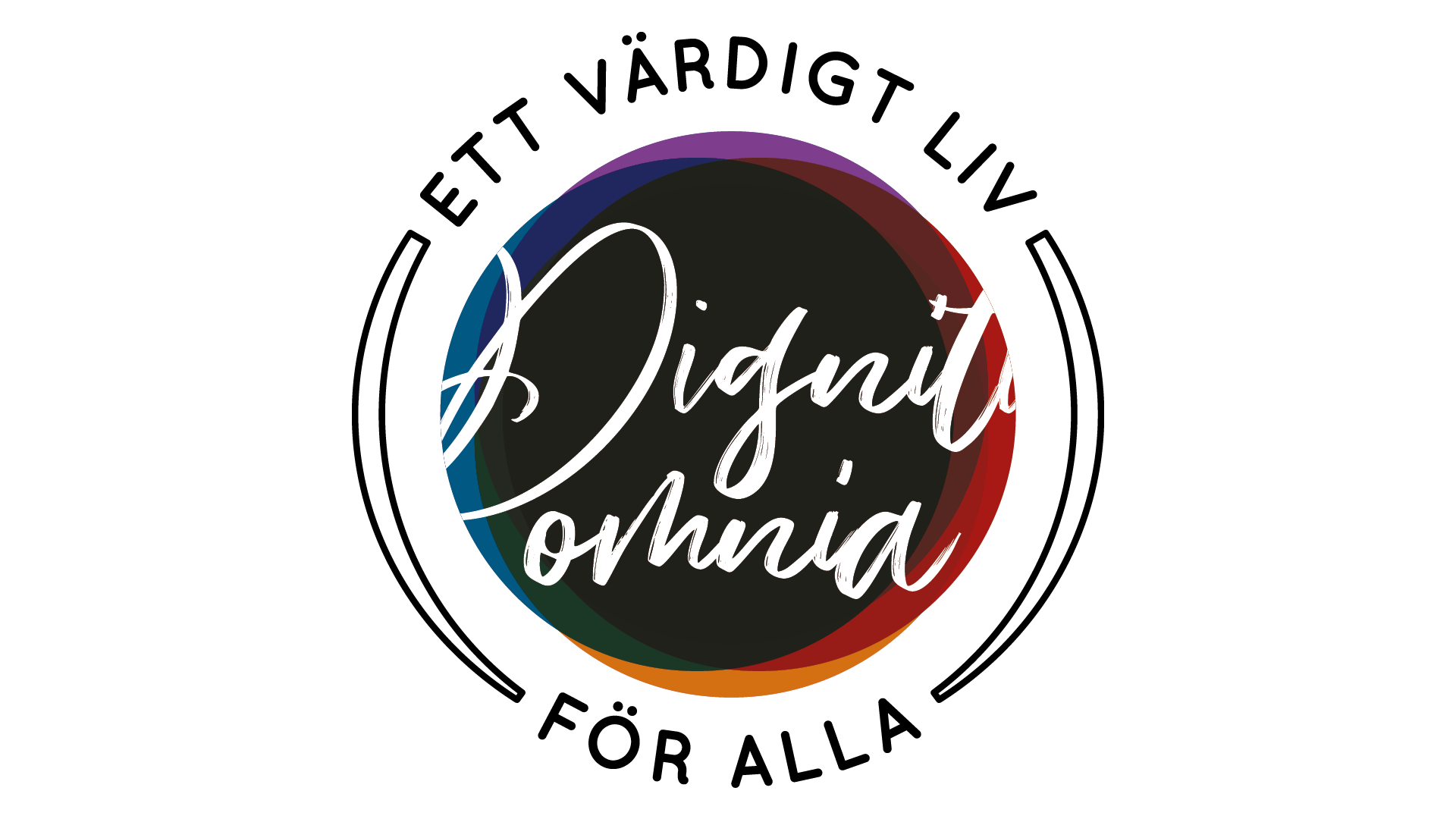 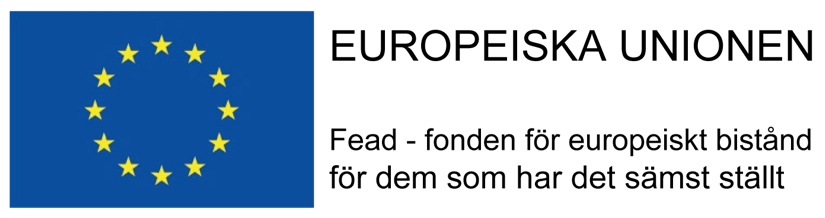 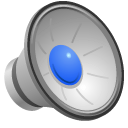 Diabetes
Om mat, blodsocker och medicin
Mat består av olika saker
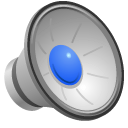 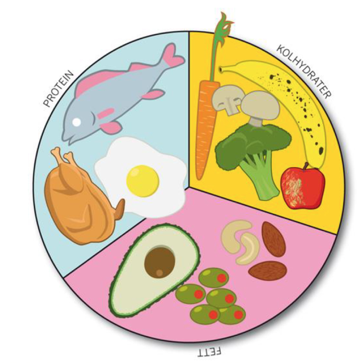 Kolhydrater
Protein
Fett
Allt behövs
Kolhydrater
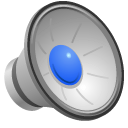 Kolhydrater görs om till socker i kroppen och hamnar i blodet, och då kallas sockret “blodsocker”
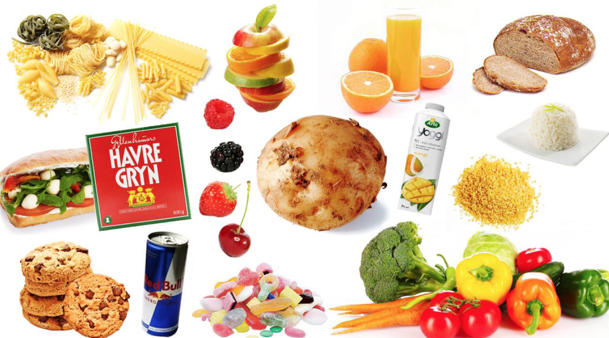 Vi behöver socker i kroppen
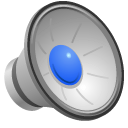 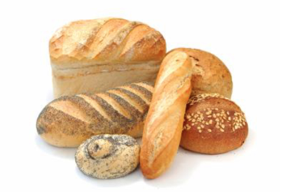 Sockret blir energi i våra muskler och det är också bränsle för hjärnan. Precis som en bil behöver bensin för att kunna köras så behöver hjärnan socker för att kunna fungera och tänka.
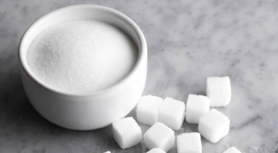 Bukspottskörteln
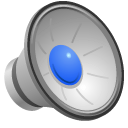 Bukspottskörteln sköter kroppens insulin som behövs för att ta hand om sockret på bästa sätt
Men ibland blir det fel i kroppen. Om bukspottkörteln inte har något insulin så kan inte sockret i blodet kontrolleras så det blir alldeles för mycket. Det är farligt.
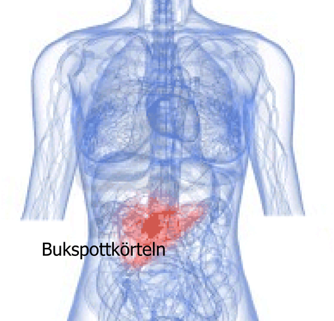 Då har man diabetes
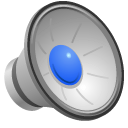 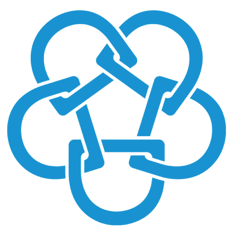 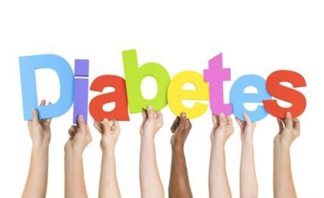 En sjukdom man får leva med hela tiden och som man behöver medicin varje dag för.
Man får själv kolla blodsockret
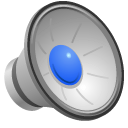 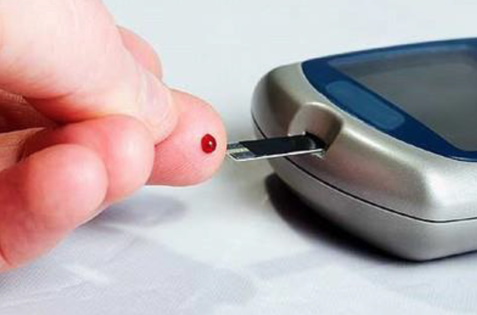 Insulin
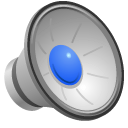 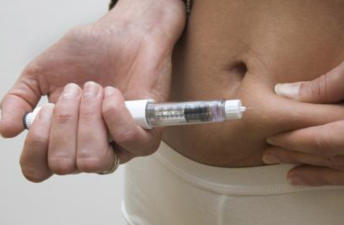 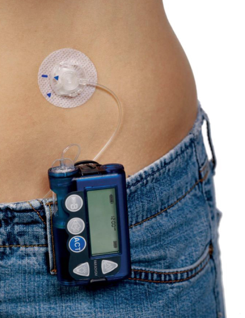 Och själv ta insulin som medicin istället för att kroppen gör det själv. 
Man kan ta insulin på olika sätt.
Om kroppen inte får insulin
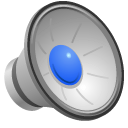 Om kroppen inte får insulin så mår man inte bra. Man har högt blodsocker.
Men kroppen tål inte få för mycket insulin heller för då får man lågt blodsocker och då orkar man ingenting och man kan inte tänka helt bra.
Därför måste man ofta kolla blodsockret.
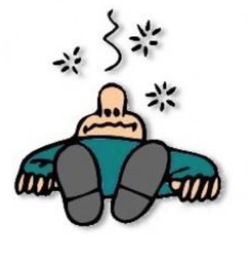 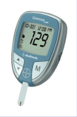 Om ni känner någon med diabetes och han eller hon inte verkar må bra:
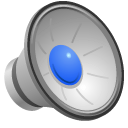 Fråga hur de mår och om de behöver hjälp
Om personen inte kan svara så är det bråttom
En person med lågt blodsocker måste få i sig socker snabbt
Man kan behöva larma ambulans
Våga fråga!
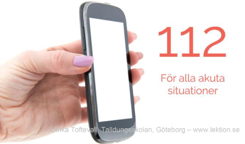 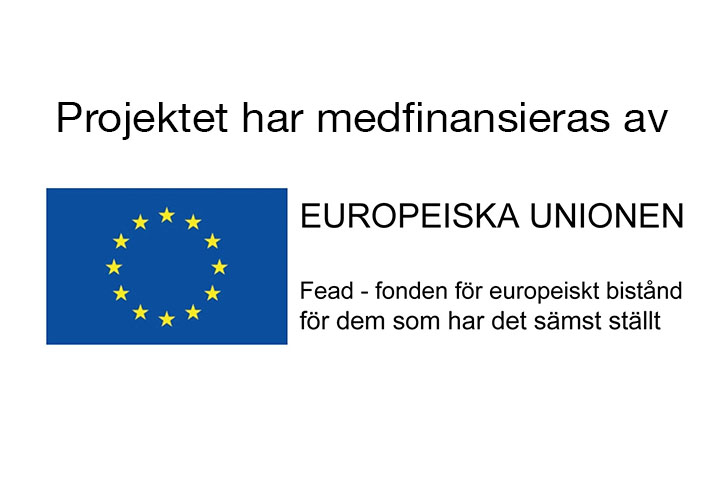